Народная дружина муниципального образования Локтевский районАлтайского края
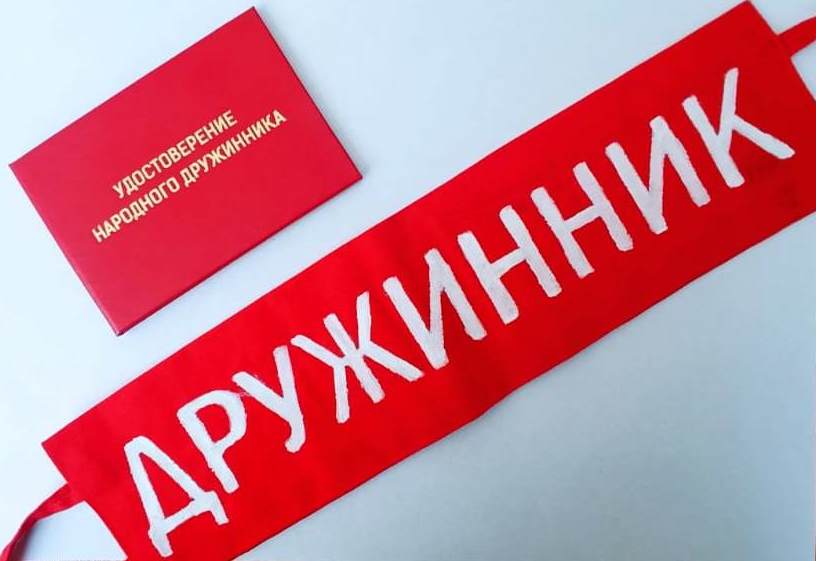 Народная дружина муниципального образования Локтевский район внесена в региональный реестр народных дружин и общественных объединений правоохранительной направленности 03.02.2015 года за № 76
Состав координирующего штаба добровольной народной дружины муниципального образования Локтевский район
ИТОГИДЕЯТЕЛЬНОСТИ НАРОДНОЙ ДРУЖИНЫ
Анкета
Награждение дружинников  благодарственными письмами главы Локтевского района
Вручение удостоверений народного дружинника
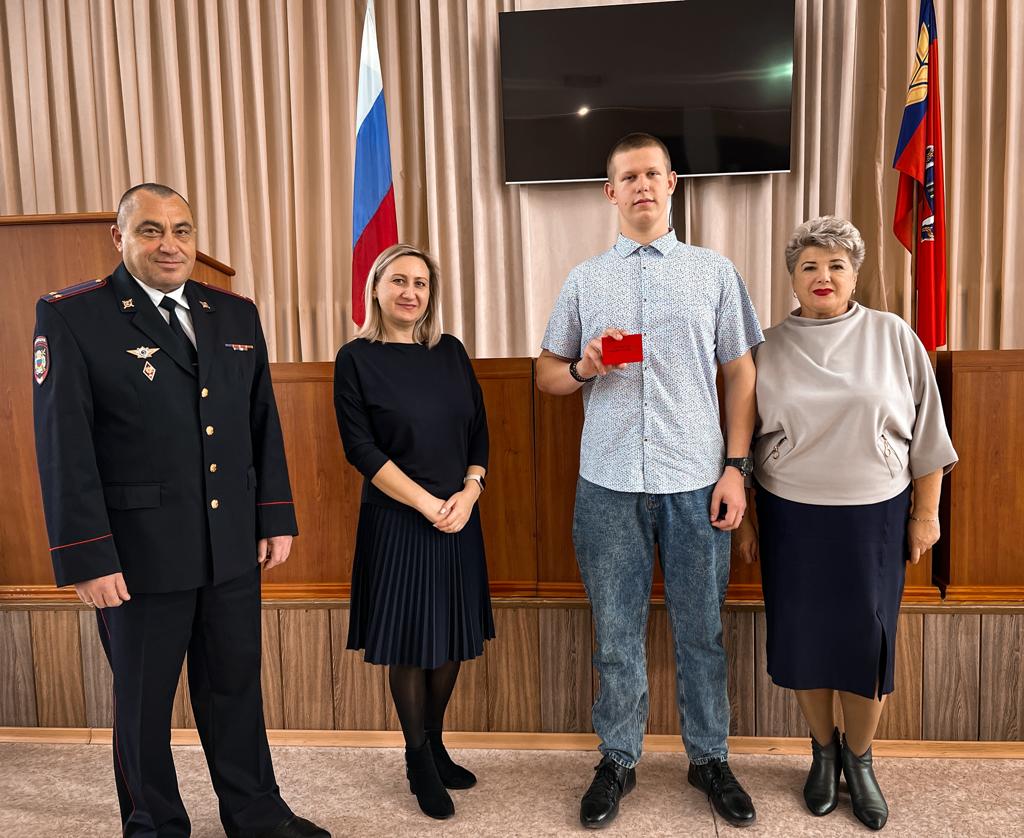 Вручение удостоверений народного дружинника
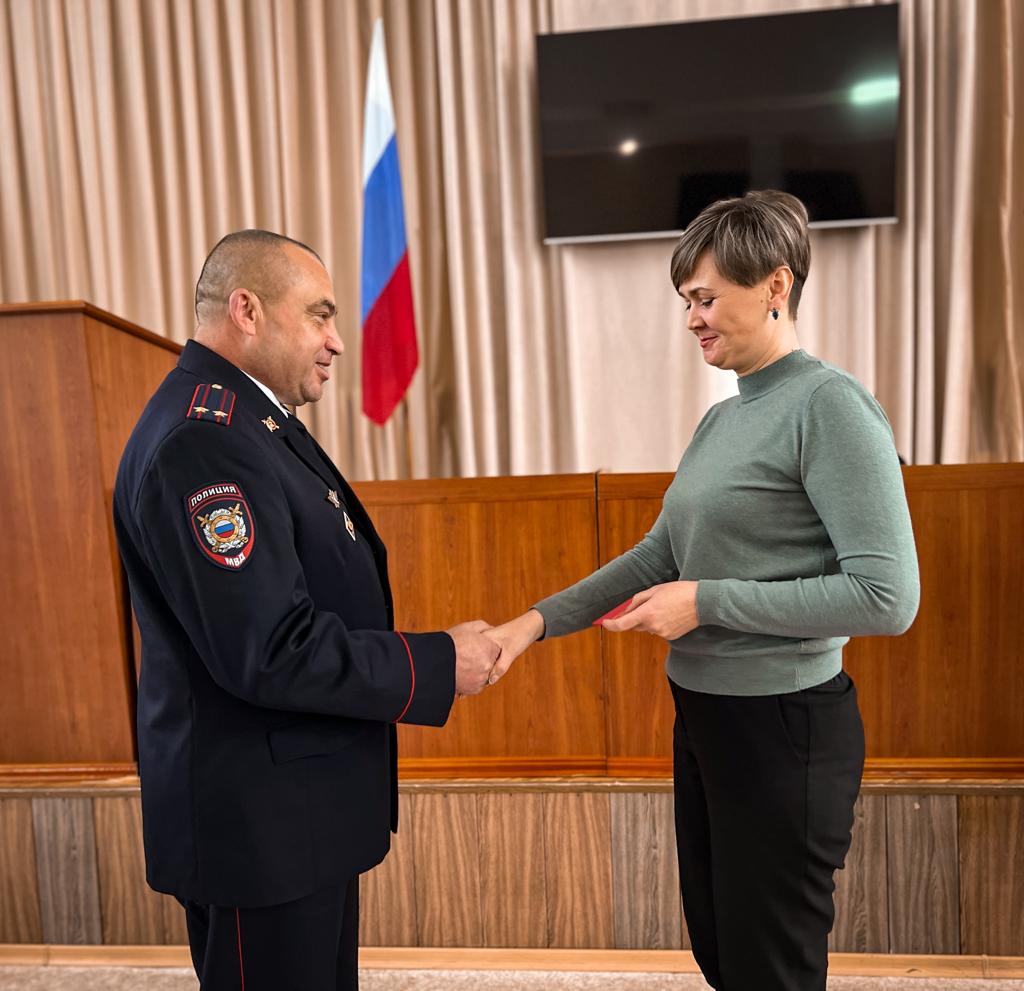 Праздничный парад 09 мая 2023
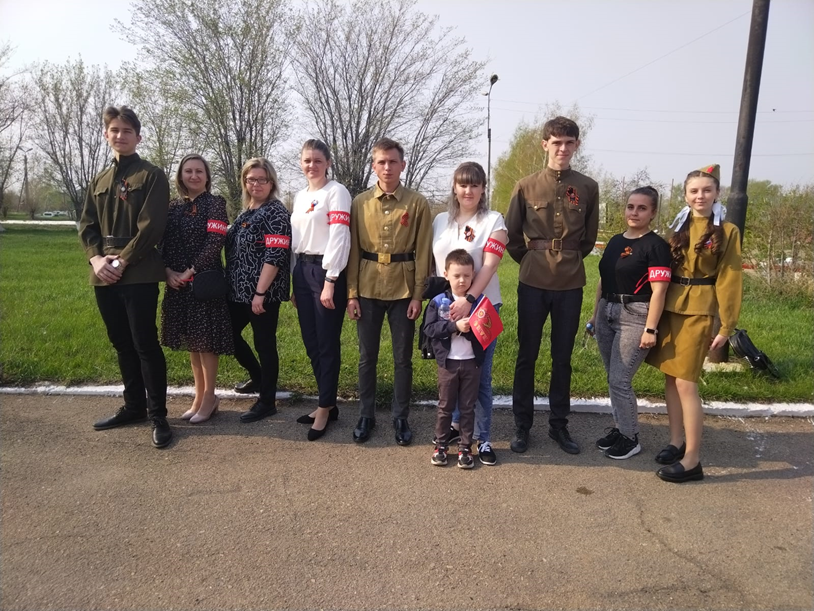 Праздничный парад 09 мая 2023
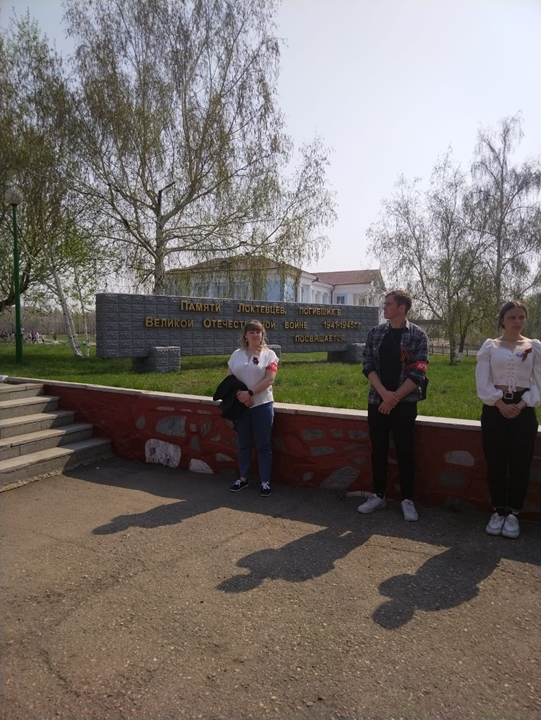 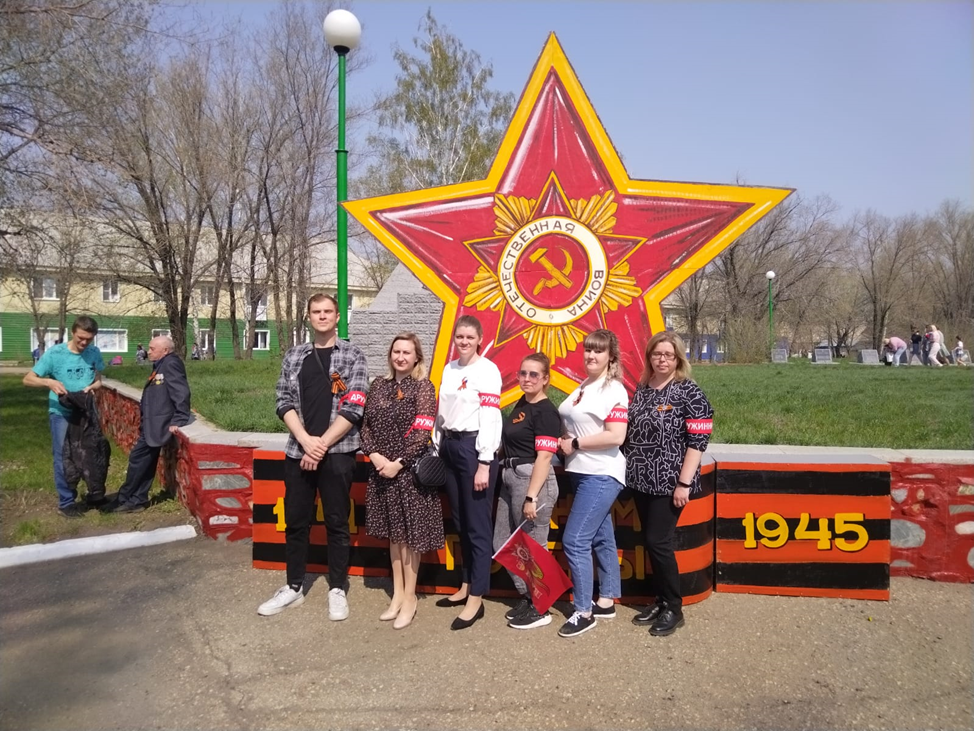 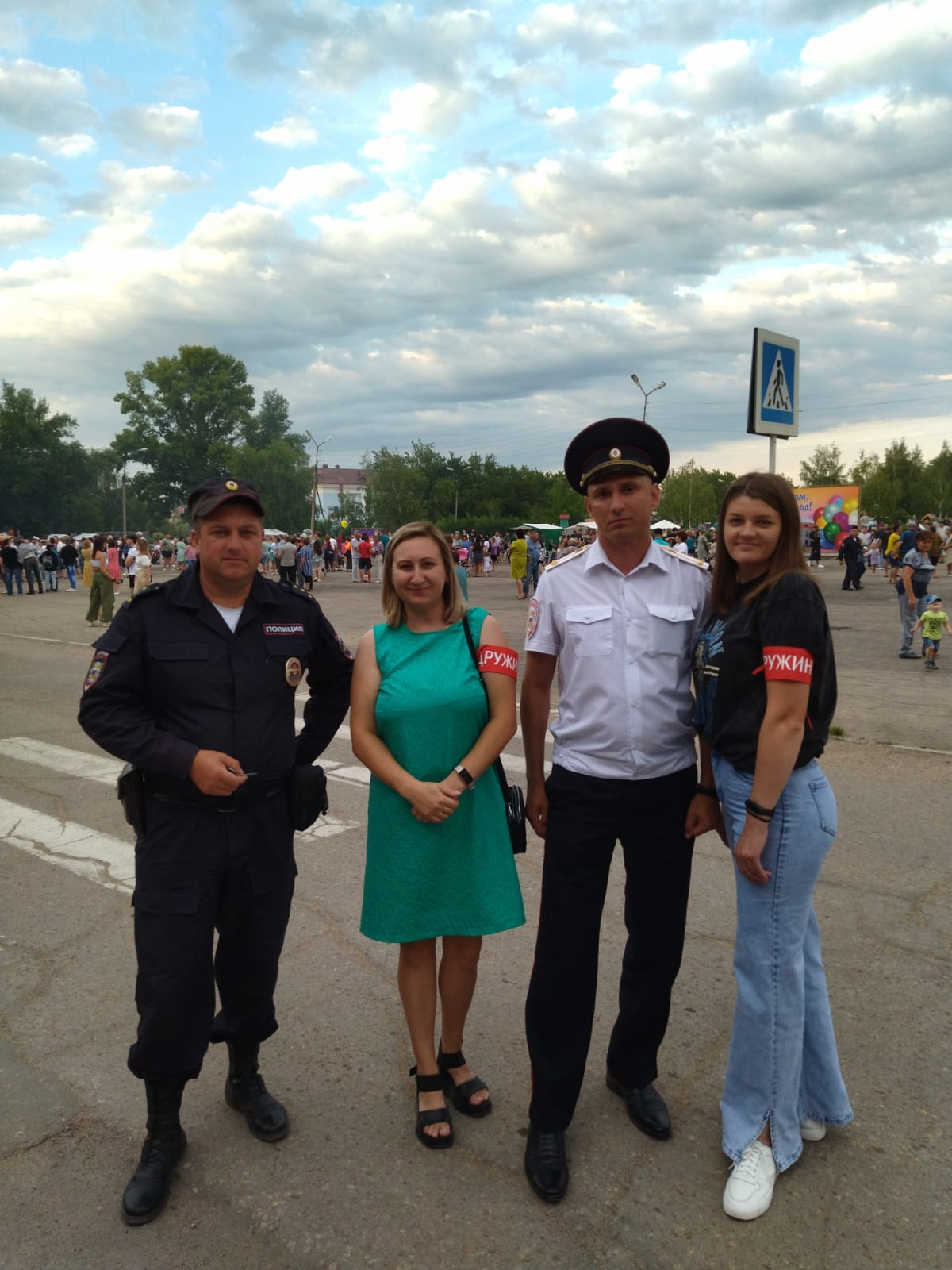 Совместное патрулирование с сотрудниками ОМВД России по Локтевскому району на День города
Рейды по безопасности на водных объектах
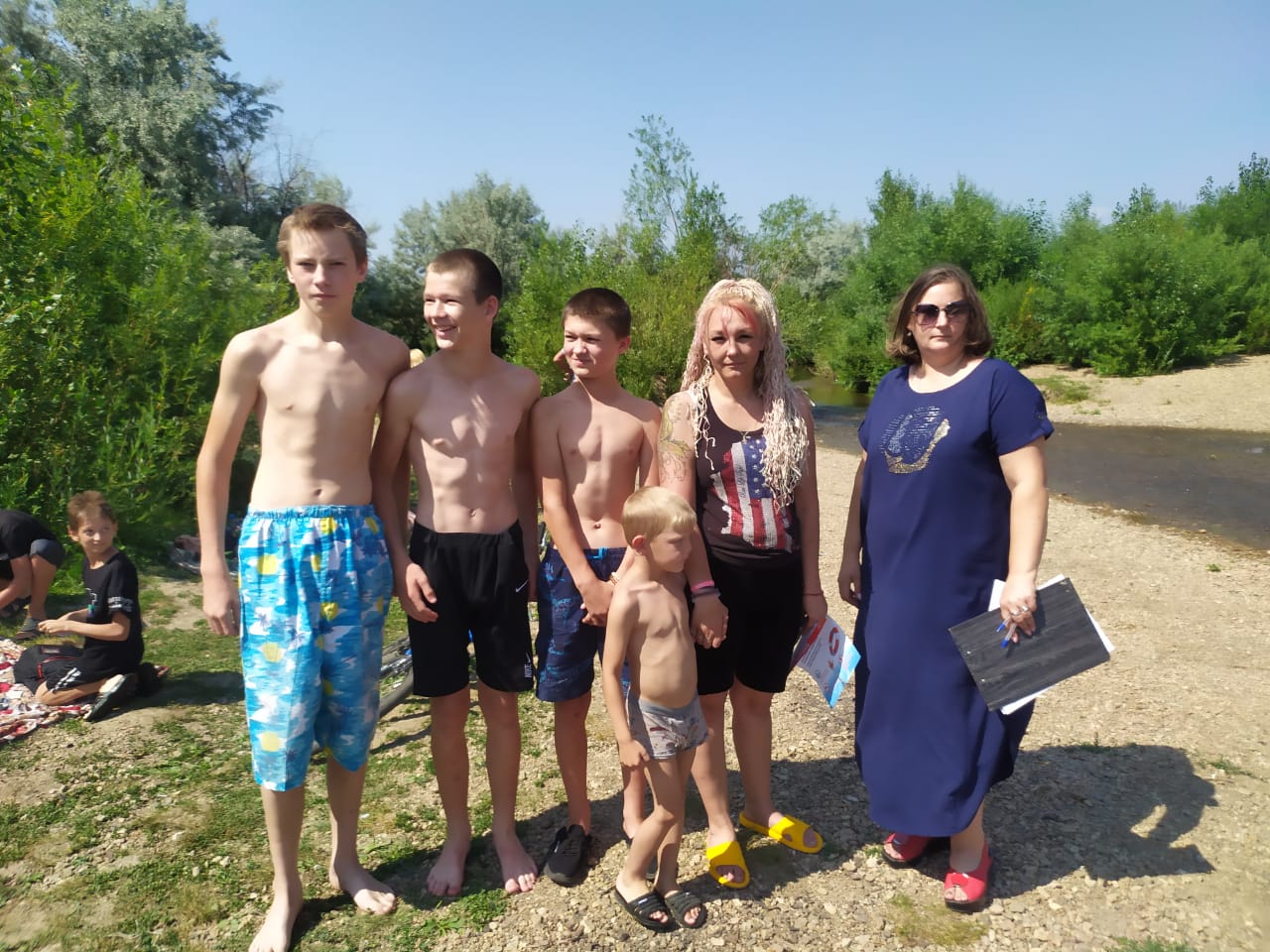 Рейды по безопасности на водных объектах
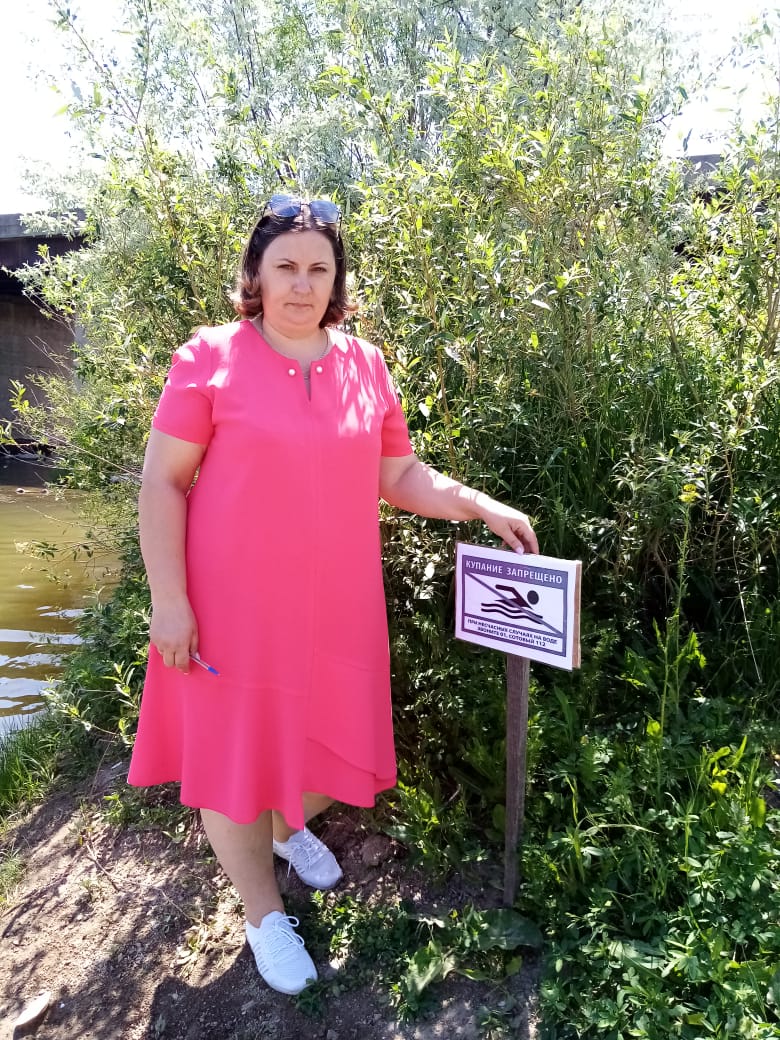 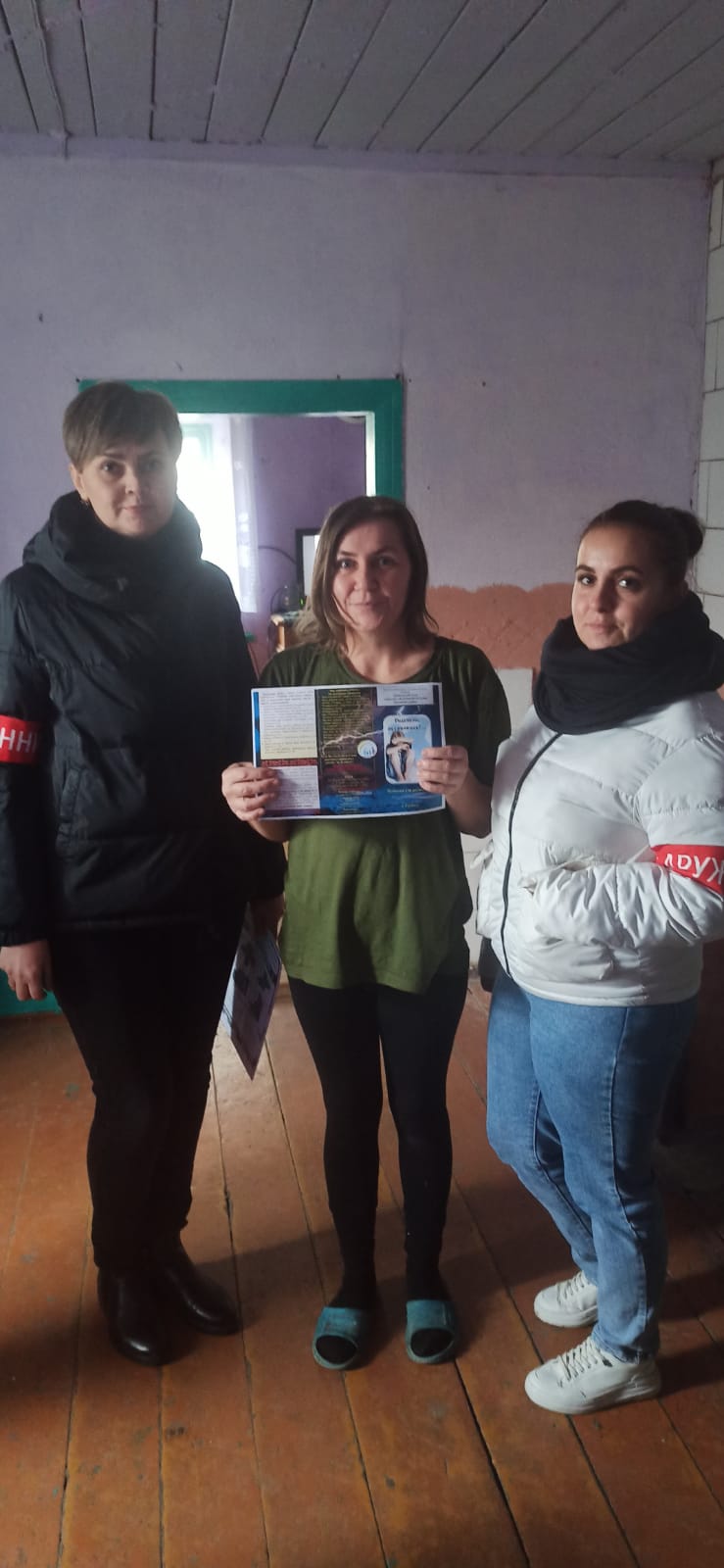 Операция «Малыш»
Выборы 2023
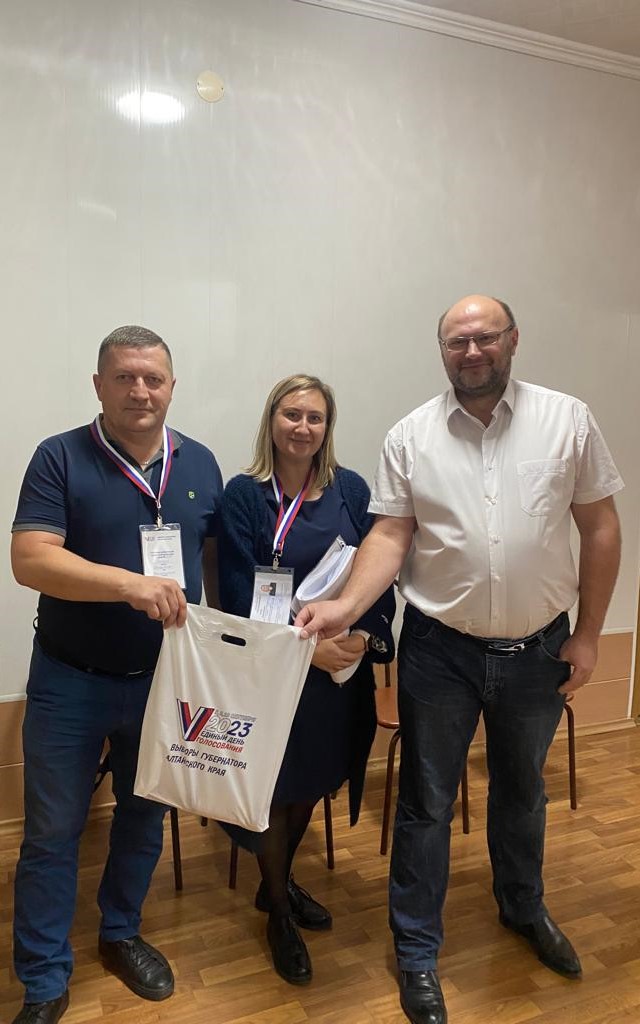 Награждение  членов Народной дружины благодарственными письмами ОМВД России по Локтевскому району
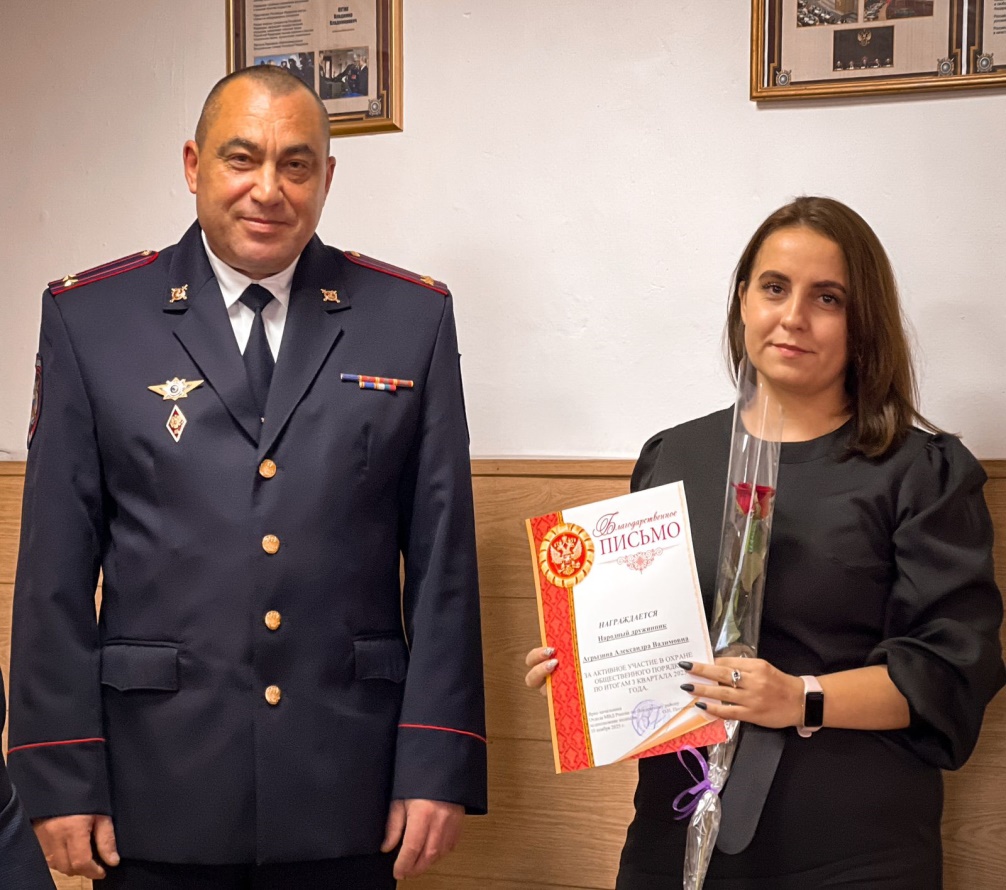 Награждение  членов Народной дружины благодарственными письмами ОМВД России по Локтевскому району
Член Народной дружины муниципального образования Локтевский район  Глушко Ольга Валентиновна в  2023 году отмечена Благодарственным письмом начальника ГУ МВД России по Алтайскому краю
Одно слово широкой душою
Охватило сотни идейных людей,
Кто-то был и останется рядом с тобою,
Но все навсегда останутся с ней!

Не иссякая, питает волшебная жила,
Эти сотни умов, миллионы идей,
Это слово простое-простое – Дружина,
Но как много стоит за нею людей!